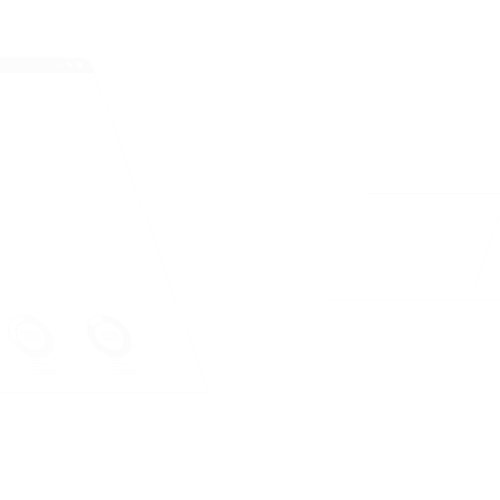 ستتعلم في هذه الوحدة مخطط المعلومات البياني (Infographic) وكيفية تصميمه، ستتعرف أولا على مزايا وخصائص مخطط المعلومات البياني وعلى أنواعه وخطوات تصميمه. بعد ذلك، ستنشئ مخطط المعلومات البياني الخاص بك باستخدام الأدوات المناسبة.
سنتعلم في هذه الوحدة
خصائص مخطط المعلومات البياني
حفظ مخطط المعلومات البياني
خطوات تصميم مخطط المعلومات البياني
طباعة مخطط المعلومات البياني
2
4
6
8
1
3
5
7
مزايا مخطط المعلومات البياني
أنواع مخطط المعلومات البياني
تصميم مخطط المعلومات البياني
فتح مخطط المعلومات البياني
مراجعة الدرس السابق
عند إضافة خلفية ستفقد جميع الرسومات صح أم خطأ ؟
يمكنك إضافة عناوين رئيسية فقط على المخطط صح أم خطأ ؟
1
2
تمت الإجابة
تمت الإجابة
يحتوي برنامج كانفا على مكتبة صور ؟
3
تمت الإجابة
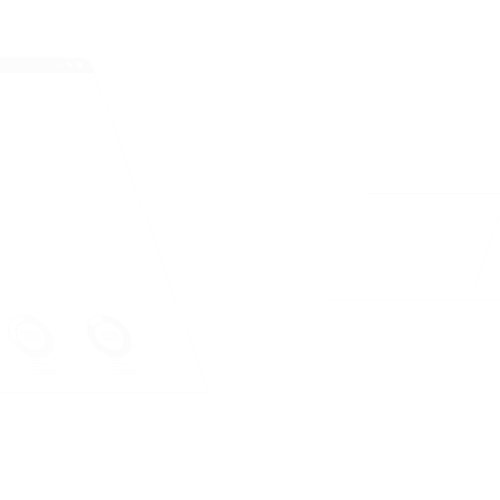 الدرس الثاني
تخصيص التصميم
استراتيجية مهارات التفكير العليا
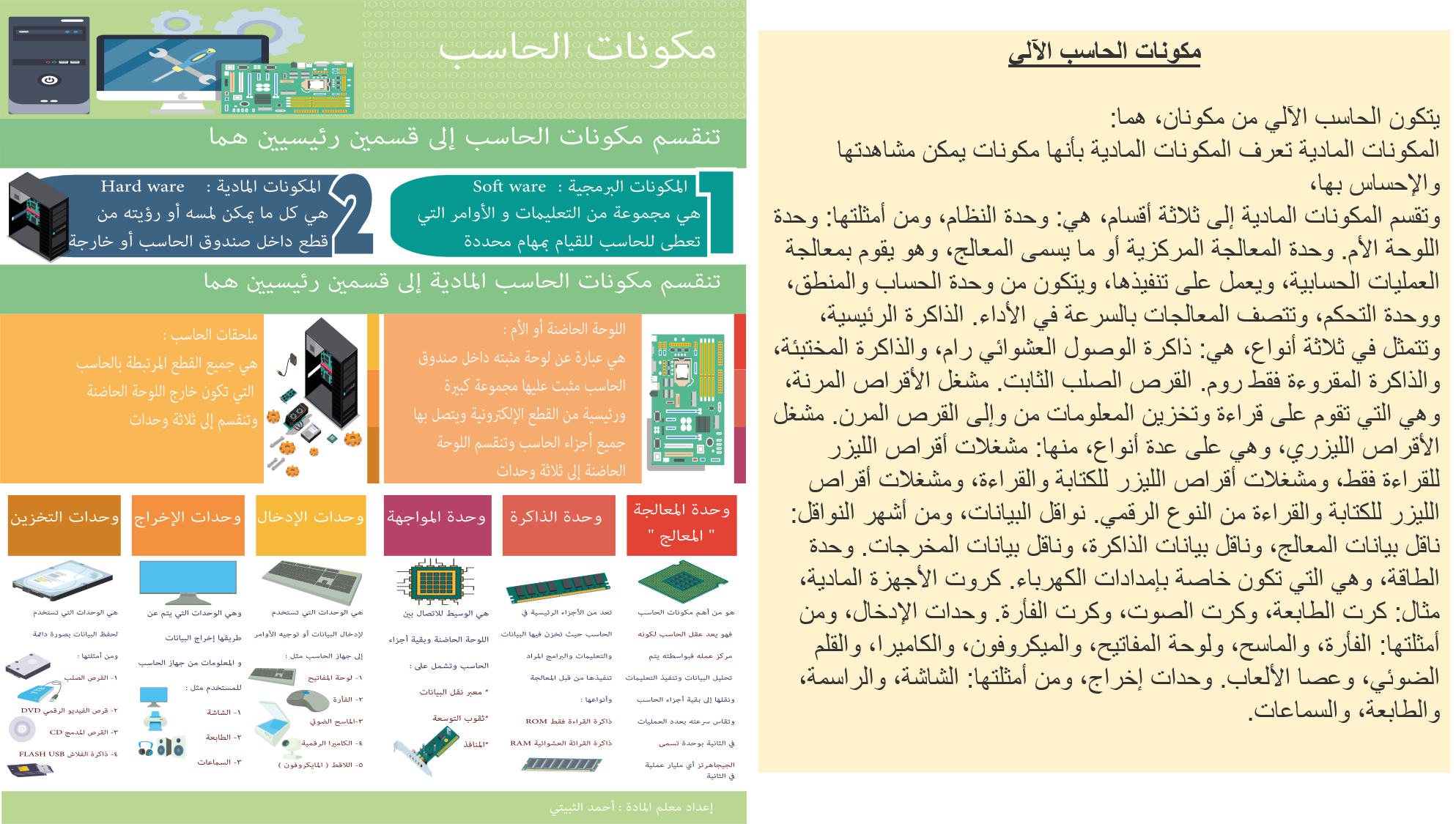 ما الغرض من إضافة الصور على مخطط المعلومات البياني ؟
سنتعلم في هذا الدرس
طباعة مخطط المعلومات البياني
تصميم مخطط معلومات بياني في برنامج كانفا
يوفر كانفا قوالب رسومية جاهزة لإنشاء المخططات البيانية، وبأشكال ومقاييس متعددة. في هذا الدرس ستستخدم نموذجا فارغا لإنشاء مخطط معلومات بياني احترافي حول موضوع ملحقات الحاسب.
تصميم مخطط معلومات بياني في برنامج كانفا
لاستخدام  قالب فارغ
إضافة خلفية لمخطط المعلومات البياني
لإضافة لون للخلفية :
تساعد الخلفية المستخدمين على التركيز على عناصر التصميم الأساسية لمخطط المعلومات البيانية، مثل تصاميم الجرافيك، أو الشعار، أو النص
إضافة صور من مكتبة البرنامج
تساعد الصور في ايجاد تكامل مع النص حيث تسهم في توضيح المعلومات المقدمة في المخطط المباني، تعلمت سابا كيف يمكن إضافة صورة من جهاز الحاسب، والآن سنتعلم كيف تضيف صورة من مكتبة البرنامج
لإضافة صور من مكتبة البرنامج:
تحرير الصور في برنامج كانفا
لتحرير صورة :
يتم تحرير الصور للوصول لأفضل مظهر ممكن للصور وأيضا لتحسين جودتها وفقا لمعايير مختلفة. يعد استخدام ميزة الشفافية طريقة رائعة لإضافة العمق والتركيز وتوجيه عين المشاهد
لجعل مخطط المعلومات البياني أكثر جاذبية، أضف المزيد من الأشكال (قسم Elements  (العناصر)، ثم (قسم الخطوط والأشكال) وحررها وفقا لذلك كما هو موضح في الصورة.
إضافة نص وتحريره
لإضافة نص وتحريره :
إضافة تصاميم جرافيك من مكتبة البرنامج
لإضافة تصاميم جرافيك من المكية :
تصاميم الجرافيك هي عبارة عن صور تنقل المفهوم باستخدام عناصر قليلة فقط
طباعة مخطط المعلومات البياني
لطباعة مخطط المعلومات البياني :
المنشورات المطبوعة لها قراء كثر. ويمكن لمطبوعات مثل المجلات، والملصقات، والكتيبات أن تبقى متداولة بين الناس على مدى فترة زمنية طويلة. ويمكن طباعة المخطط البياني في تطبيق كانفا ولكنها ميزة لا تتوفر في النسخة المجانية وتتطلب ترقية التطبيق بتكلفة إضافية.
طباعة المخطط البياني من ملف PDF
لطباعة مخطط معلومات بيان من ملف PDF :
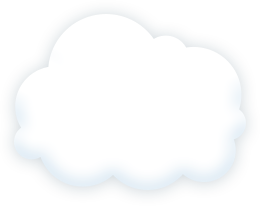 التقويم الختامي
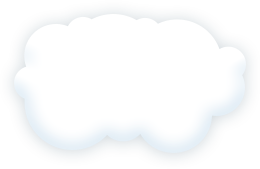 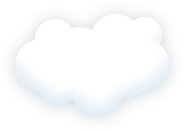 لتحرير عنصر , نحدده و نستخدم الشريط العلوي
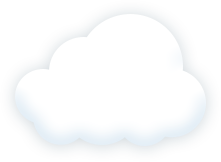 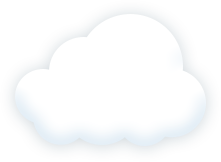 الجواب خطأ!
لا بأس محاولة أخرى..
نعم.. نعم.. نعم!
هيا بنا للسؤال التالي..
صح
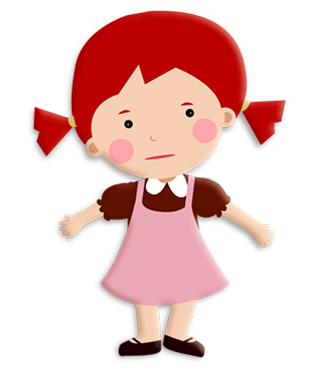 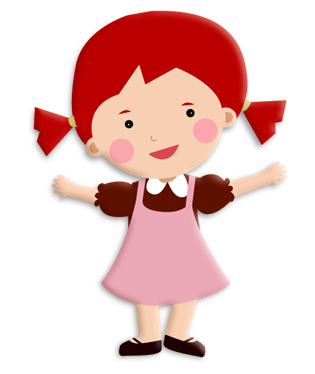 خطأ
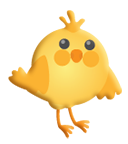 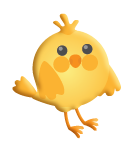 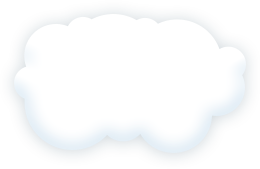 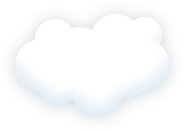 لا يمكنك البحث عن رسومات في برنامج كانفا
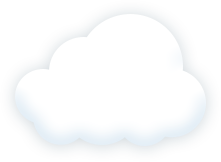 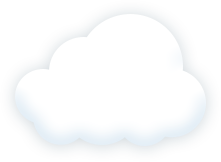 الجواب خطأ!
لا بأس محاولة أخرى..
نعم.. نعم.. نعم!
هيا بنا للسؤال التالي..
صح
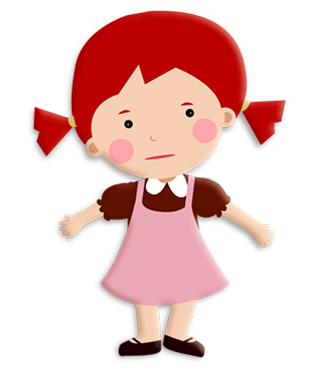 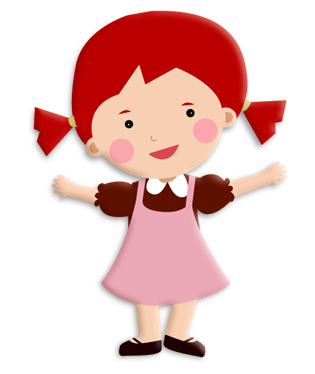 خطأ
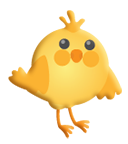 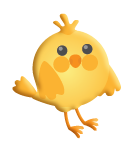 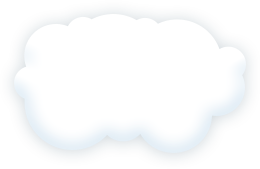 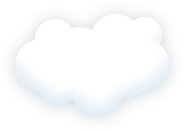 يمكنك إضافة عناوين رئيسية و عناوين فرعية ونصوص أساسية لتصميمك من خلال استخدام أداة النص
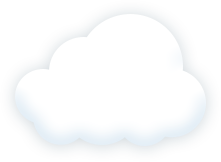 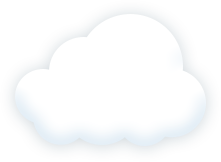 الجواب خطأ!
لا بأس محاولة أخرى..
نعم.. نعم.. نعم!
هيا بنا للسؤال التالي..
صح
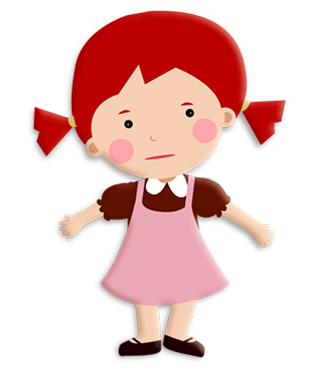 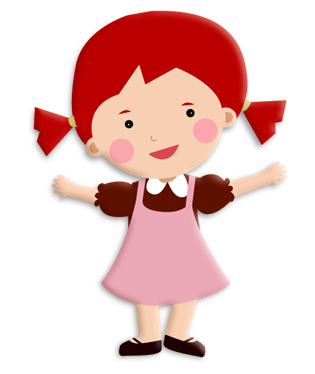 خطأ
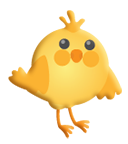 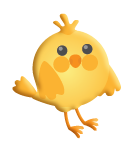 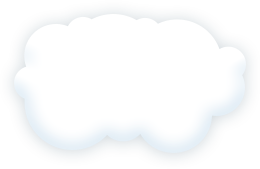 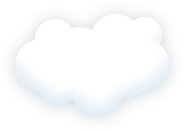 عند إنشاء ملف جديد في كانفا يتم فقد الملف السابق؟
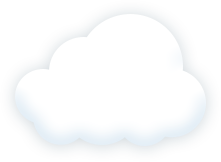 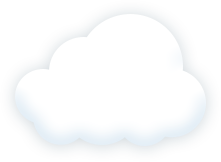 الجواب خطأ!
لا بأس محاولة أخرى..
نعم.. نعم.. نعم!
هيا بنا للسؤال التالي..
صح
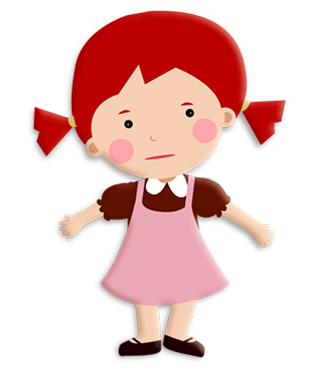 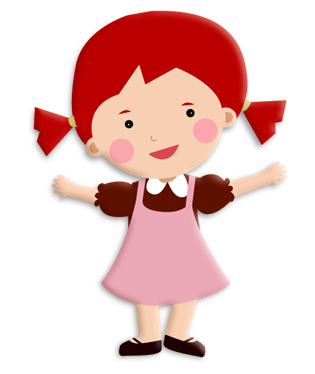 خطأ
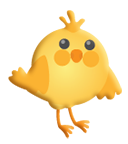 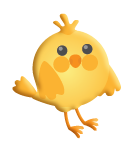 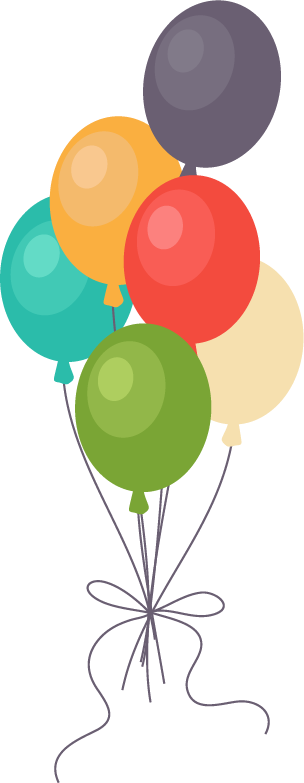 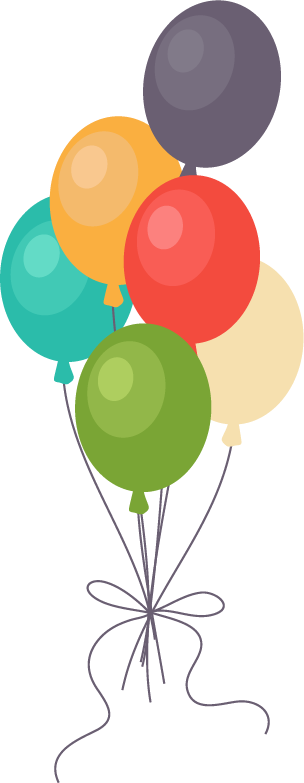 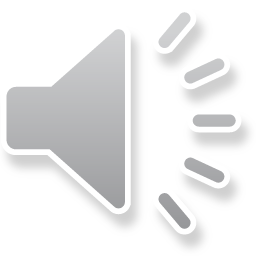 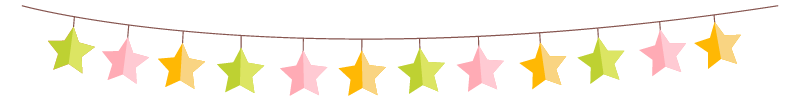 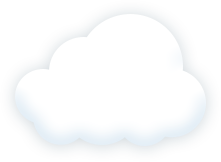 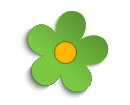 أحسنتم يا طالباتي المتميزات..
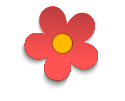 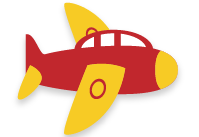 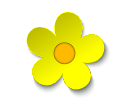 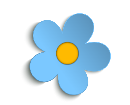